Traffic Throttling
In networks, senders adjust their transmissions to send as much traffic as the network can readily deliver 
This aims to operate just before there is congestion 
When congestion occurs, it tells the senders to throttle back their transmissions and slow down 
Congestion avoidance: used to contrast this operating point with the congested network 
The queueing delay inside routers directly captures any congestion from the packets
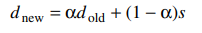 Choke Packets
Way to notify a sender of congestion directly 
The router selects a congested packet and sends a choke packet back to the source host, destination found in the packet 
To avoid increasing load on the network, the router may only send choke packets a low rate 
Example of choke packet in early internet: SOURCE-QUENCH message
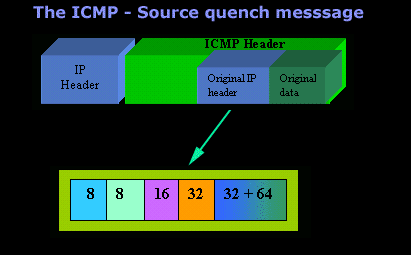 Explicit Congestion Notification (ECN)
Modern alternative to SOURCE-QUENCH message 
It is a refinement of early congestion signaling protocols, notable the binary feedback scheme of Ramakrishnan and Jain in 1988 
Two bits in the IP packet header are used to record whether the packet has experienced congestion 
The packets are unmarked when they are sent 
If any of the routers they pass through are congested, the packet is marked and the destination will echo any marks back to the sender
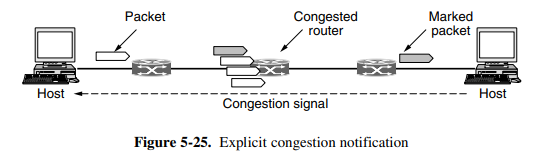 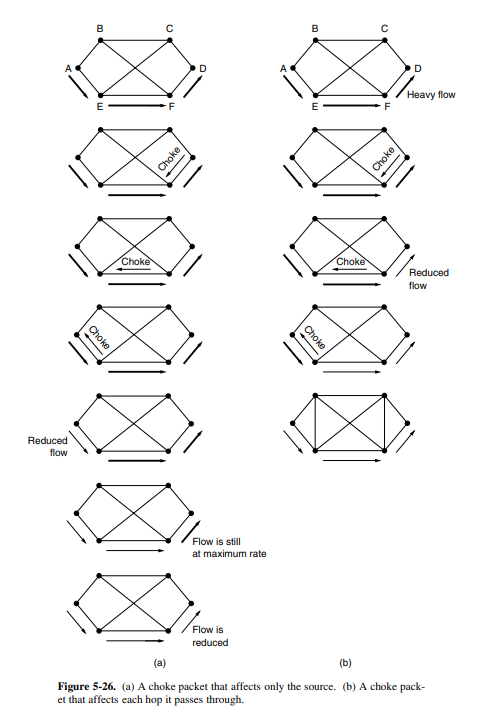 Hop-by-Hop Backpressure
This method is a faster way to signal congestion 
It has the choke packet take effect at every hop it passes through
As soon as the choke packet reaches one destination, it is required to reduce the flow, giving immediate relief to the congestion
Load Shedding
When routers are being overwhelmed by packets that they cannot handle, and they throw them away 
Example: utilities intentionally blacking out certain areas to save an entire grid from collapsing 
Deciding which packets to drop can be situational, depending on the type of application 
There are two main policies 
Old is better than new - wine 
New is better than old - milk 
Most people would rather drink new milk and old wine rather than the alternative
Random Early Detection (RED)
Dealing with congestion when it first starts is more effective than letting it pile up 
A way to help with congestion is having routers drop packets early before the situation becomes hopeless 
RED (Random Early Detection): to determine when to start discarding, routers maintain a running average of their queue lengths, when the length exceeds a threshold, the link is labeled as congested and a fraction of the packets are dropped at random 
Even though Explicit Congestion Notification (ECN) is the preferred method if available, RED works in the same manner except it losses the packets instead of sending a notification
What is the preferred method of congestion control when it’s available?